ГЕНДЕРНІ АСПЕКТИ КРЕАТИВНИХ ІНДУСТРІЙ
ПРЕЗЕНТАЦІЯ КУРСУ
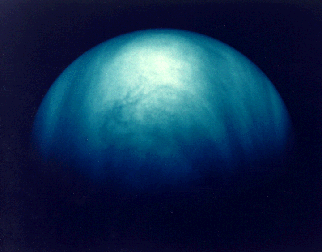 Мета курсу:
Ознайомлення студентів з характерними особливостями гендерних відносин у процесі функціонування креативних індустрій, шляхом аналізу ключових секторів даної індустрії, вивчення технологій та механізмів фінансування креативних індустрій, з’ясування особливостей креативних індустрій в Україні та за кордоном, сприяння формуванню цілісного уявлення щодо феномену креативних індустрій та їхньої ролі в суспільстві знань.
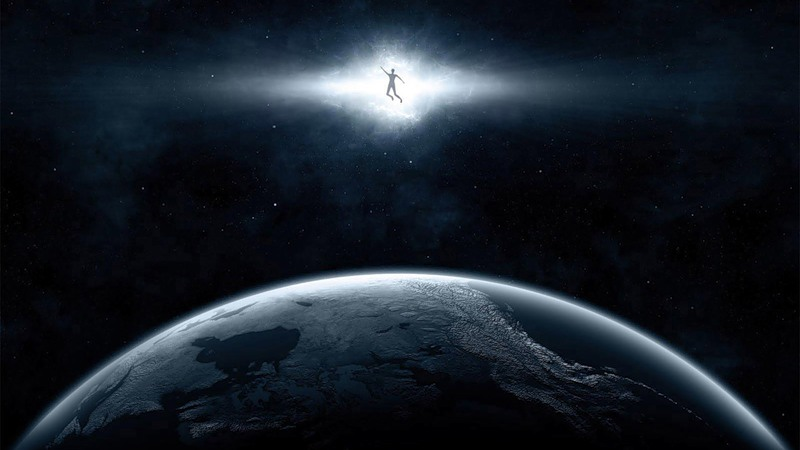 Основні проблемні питання курсу
Філософське осмислення проблеми гендера.
Рефлексія феномену креативних індустрій.
Місце креативних індустрій в структурі сучасного виробництва.
Жіноче обличчя креативних індустрій.